Экзотические породы кошек.
Выполнила:
Козырина Елена
Цель:
Познакомиться с экзотическими породами кошек.
.
Порода кошки — разряд классификации домашних кошек. Это относительно новое понятие. Двести лет назад его ещё не существовало. Породистыми считаются кошки, обладающие определёнными чертами или свойствами, присущими одной из зарегистрированных пород.
Экзотическая кошка
Экзотическая короткошерстная кошка (экзо, экзот) — искусственно выведенная порода короткошёрстных кошек.
Портрет экзота - коренастая крепкая и в то же время компактная кошка с большой круглой головой, огромными круглыми выразительными глазами, выраженными щечками, впередсмотрящими небольшими ушами и коротким курносым носом. Экзотов иногда называют "персидской кошкой для ленивых" Шерсть - это основное отличие экзота от перса. Шерсть у экзота короткая, около двух сантиметров длиной, невероятно густая и плюшевая на ощупь.
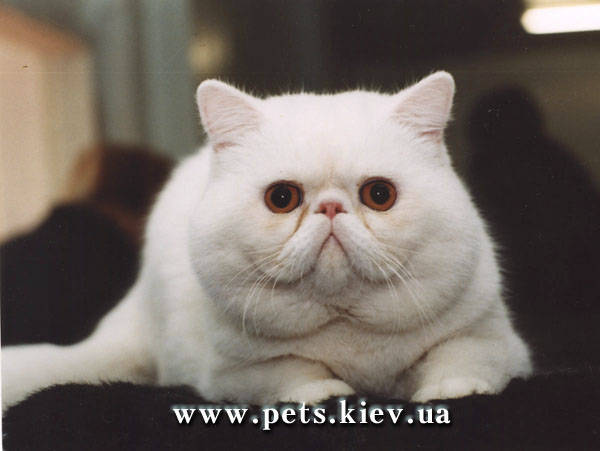 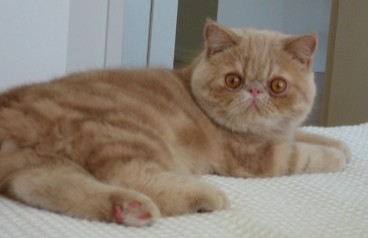 Яванская кошка
Несмотря на свое название, эта кошка не является уроженкой Явы. Работая над созданием балтийской породы (сиамской полудлинношерстной), американские селекционеры попутно вывели и восточного типа кошку с полудлиной шерстью, названную ими яванской. Общий вид: Среднего размера, но более тяжелая по сравнению с сиамской. Тело стройное, изящное, удлиненной формы, но с хорошо развитой мускулатурой.
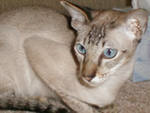 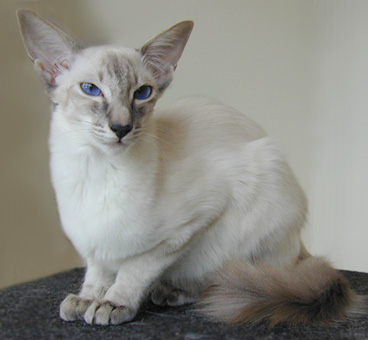 Девон рекс
Выведена в Великобритании (Девоншир). Голова анфас представляет собой короткий клин. Щеки закругленные с выделенными подушечками усов. Уши большие, очень низко поставленные, широкие у основания и закругленные на концах, покрыты очень мягкой тонкой шерстью, иногда без нее. Глаза крупные, несколько косо поставленные, овальные. Цвет их должен гармонировать с цветом шерсти.
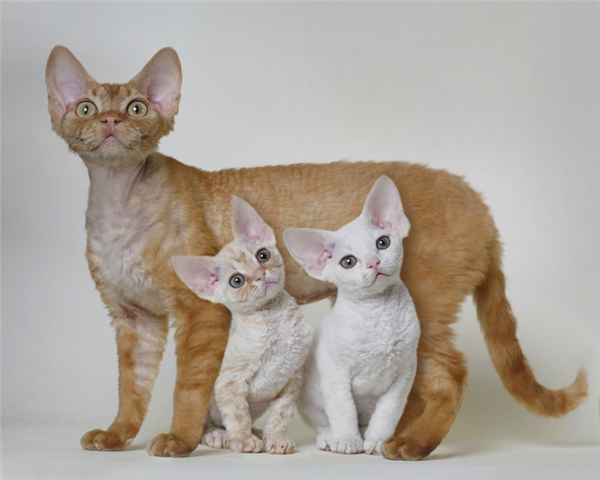 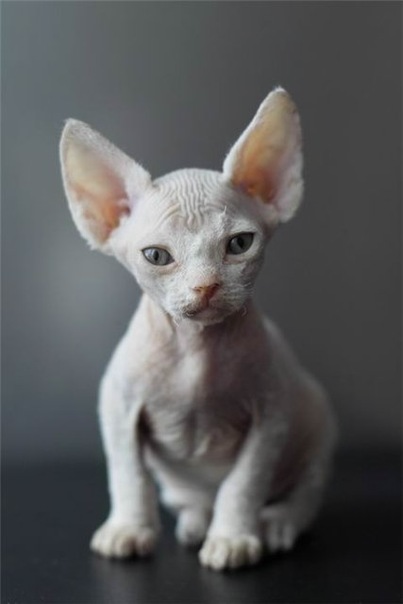 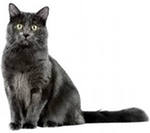 НИБЕЛУНГ
Нибелунг - это длинношерстная вариация русской голубой кошки, получена в результате закрепления спонтанной мутации длинной шерсти в этой породе. Нибелунг - кошка средней величины, элегантная, но крепкая и мускулистая. Тело слегка растянутое, стройное, ноги длинные, лапки изящные, овальные. Хвост длинный, равномерно сужающийся к округлому кончику. Голова в форме клина средней длины, с высокими скулами и плоским черепом.
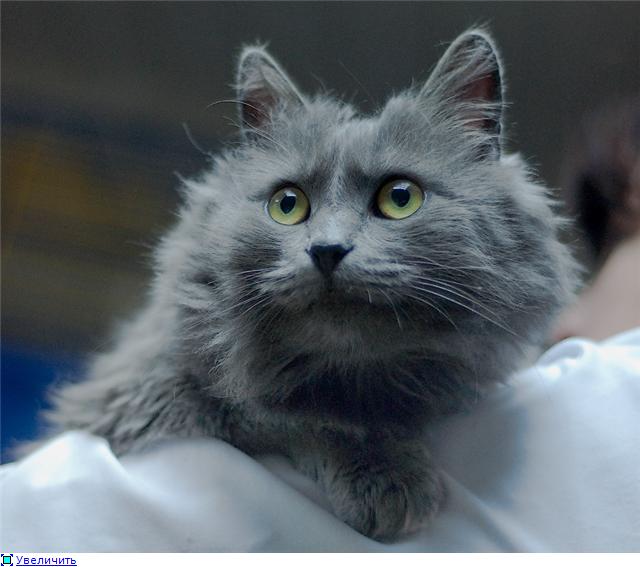 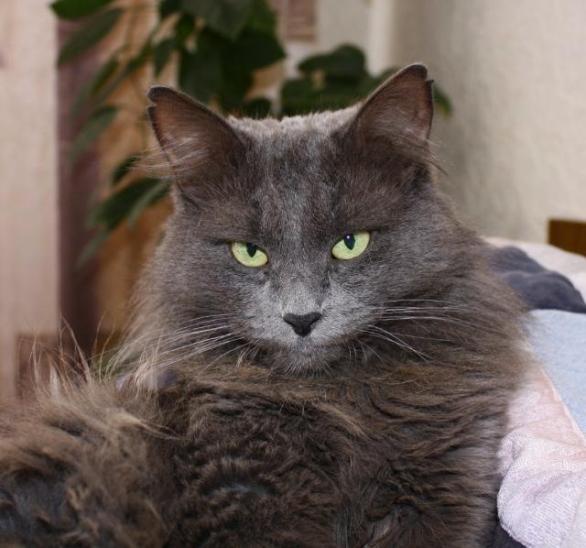 петерболд
Это грациозные кошки восточного типа, которые кажутся абсолютно бесшерстными, хотя таковыми полностью не являются. Кошка имеет крепкий тонкий костяк и удлиненное тело и ноги, с тонкой, эластичной, теплой, "замшевой" кожей. Элегантная кошка средней величины, но лучше - крупная и эффектная, высокая, на тонких сильных высоких и упругих лапах с длинными подвижными пальцами.
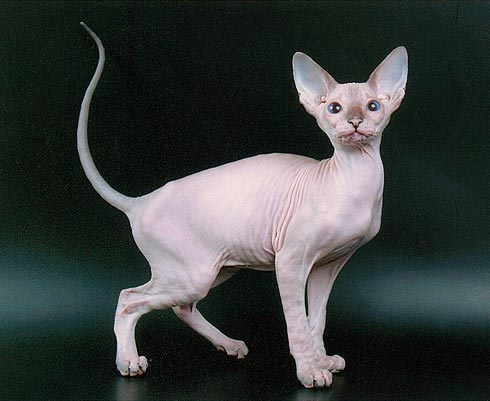 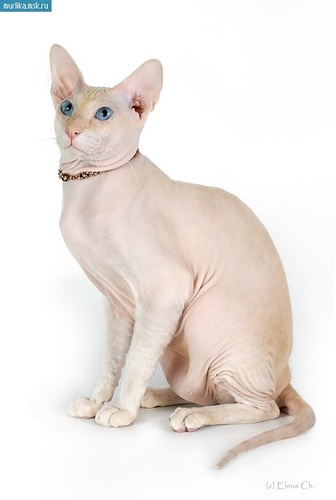 ЯПОНСКИЙ БОБТЕЙЛ
Японский бобтейл, порода короткохвостых кошек. Животное средних размеров, стройное, гармонично сложенное.Шерсть средней длины, очень мягкая и шелковистая, однослойная, без густого подшерстка, не склонна к сваливанию и линьке. Она короче на морде, ушах, лапах и длиннее и гуще на совсем коротком хвосте. Окрас разнообразный: черный с белым (т. н. арлекин), рыжий с белым, черепаховый с белым и др.
канаани
Описание породы 
Кошки канаани относятся к короткошерстным кошкам, шерсть жесткая, окрас унаследован от диких предков – это цвета пустыни: от бежевого до коричневого. Обязательно присутствуют контрастные пятна вплоть до черного цвета, бывают кошки с «мраморным» рисунком пятен. Размер кошек этой породы средний, но встречаются и крупные особи. При всей своей элегантности и стройности, эти кошки очень сильные, выносливые, с хорошо развитой мускулатурой. У них высокие ноги, они очень быстро бегают. Глаза у кошек канаани миндалевидные, как у настоящих восточных красавиц. Уши некоторых из них украшают кисточки.
Саванна
Самыми необычными, крупными, редкими и дорогими в мире являются домашние кошки саванна. Существовала цель создать большую изящную кошку, с красивой экзотической окраской и необычайным умом, т.е. похожую на Африканского Сервала, но более покладистую. Такая кошка действительно уникальна и официально признана международной организацией TICA.
Сококе
Мир фелинологов просто всколыхнулся от появления домашних любимцев, которые внешне схожи с дикими собратьями. Речь идет о породе кошек сококе – это прекрасное домашнее животное, напоминающее гепарда в миниатюре.
Чаузи
Чаузи – это редкая порода кошек, в нашей стране разведением их никто не занимается. Даже в Америке заводчиков этой породы можно перечислить по пальцам. Селекционеры следят за тем, чтобы порода чаузи попадала только к профессиональным заводчикам. Объясняется это тем, что скрещивание этой породы разрешено только с обыкновенными короткошерстными и абиссинскими кошками.
Пиксибоб
Порода пиксибоб была выведена относительно недавно и является молодой. Породу получили в результате селекции короткохвостых диких лесных котов и домашних кошек. Селекционеры хотели получить домашнюю кошку, внешне напоминающую североамериканскую рысь – и они смогли добиться этого.
Эгейская
Эгейская кошка родом с острова Цикладис, который находится в Греции. Греческие селекционеры начали работать над выводом этой породы около двадцати лет назад. Так как эта порода обрела популярность не так давно, и является представителем экспериментальных пород,
Азиатская табби
Азиатская группа кошек, в которую входят Азиатская ровного окраса (а также и Бомбейская кошка с черным окрасом), Бурмилла, Азиатская дымчатая, Тиффани и Азиатская табби, является результатом скрещивания бурманской и персидской шиншиллы. Представители азиатской группы кошек могут быть как длинношерстными (например, Тиффани), так и короткошерстными.